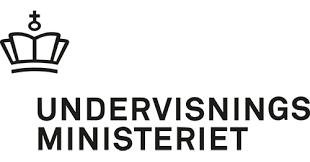 Prøven i Idræt 2018

Ved læringskonsulenterne
Stine Mehlbye og
Malene Schat-Eppers 

Webinar 2018
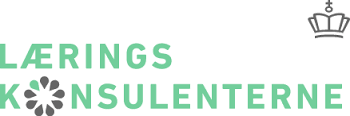 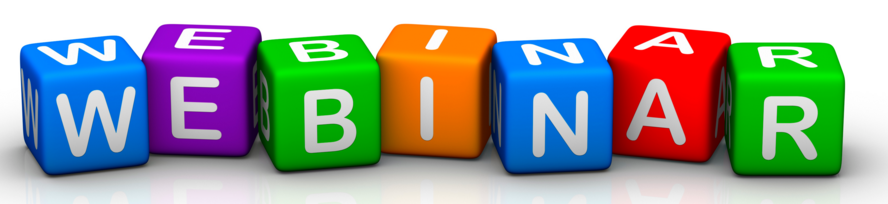 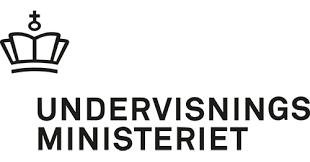 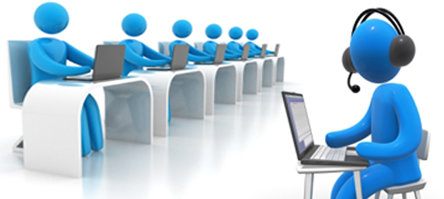 Tablet/telefon er mulig
Lyd til deltagere
Deltagere kan kun skrive 
Deltagere kan se video bagefter på www.uvm.dk/fp
Lave omkostninger
Alt kan ikke besvares en-til-en
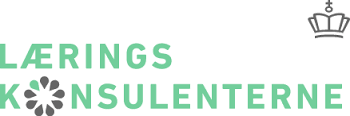 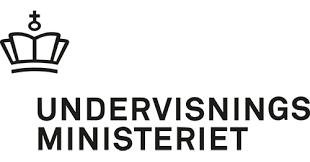 Program
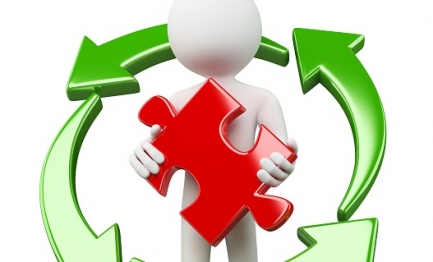 Kl. 13.45 – 14.00 	Intro
			Lydprøve, 
			Hjælp til teknik
			Fælles-chat åben

Kl. 14.00 – 14.30 	Oplæg (chatten er lukket)
			Baggrund for prøven	
			Prøven trin-for-trin
			Gode råd og fif
			
Kl. 14.30 – 15.00 	Spørgsmål fra jer
			Chatten er åben
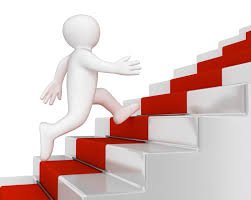 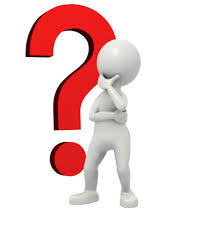 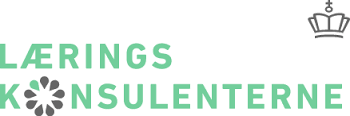 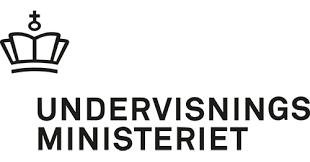 Mål med webinar
At informere og oplyse om prøvens rammer og indhold
At skabe tryghed omkring processen før og under prøven
At give kendskab til, hvor man kan finde oplysninger i forhold til prøven
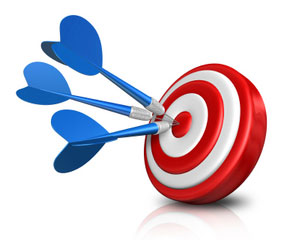 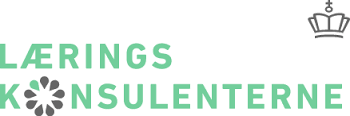 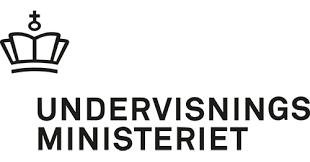 Baggrund for prøven
Udgangspunkt i Fælles Mål 2014

Fag formål
Læseplan og undervisning
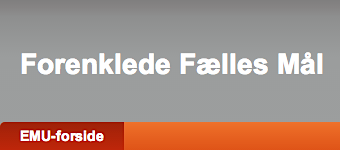 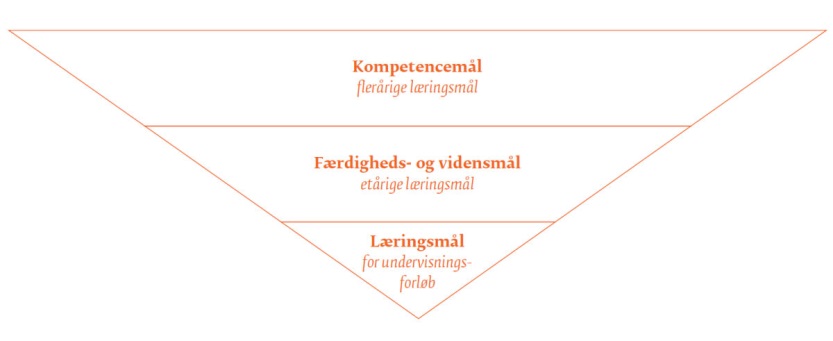 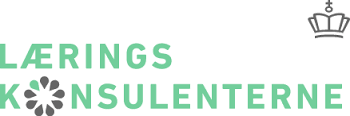 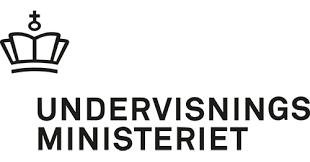 Fælles Mål 2014
https://www.emu.dk/modul/idr%C3%A6t-m%C3%A5l-l%C3%A6seplan-og-vejledning
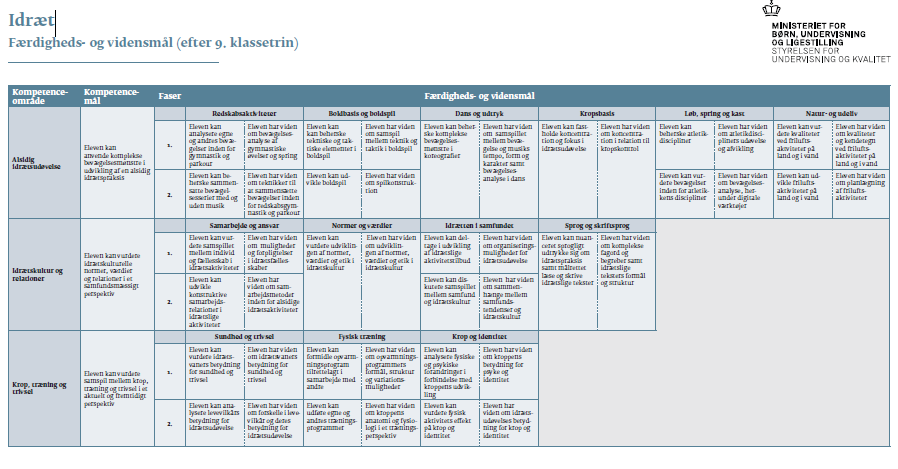 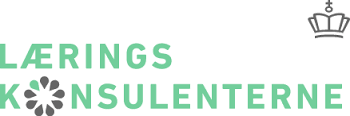 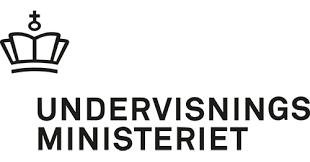 Fagformål
Eleverne skal i faget idræt udvikle kropslige, idrætslige, sociale og personlige kompetencer. Eleverne skal opnå kendskab til alsidig idrætskultur og udvikle lyst til bevægelse. Idrætsfaget skal give eleverne erfaring med og indsigt i idrættens betydning for sundhed og trivsel samt i samspillet mellem samfund og idrætskultur.

Stk. 2. Eleverne skal gennem alsidig idrætspraksis have mulighed for at opleve glæde ved og lyst til at udøve idræt og udvikle forudsætninger for at forstå betydningen af livslang fysisk udfoldelse i samspil med natur, kultur og det samfund og den verden, de er en del af. Eleverne skal opnå indsigt i og få erfaringer med vilkår for sundhed og kropskultur.

Stk. 3. I faget idræt skal eleverne udvikle forudsætninger for at tage ansvar for sig selv og indgå i et forpligtende fællesskab.
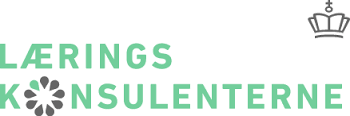 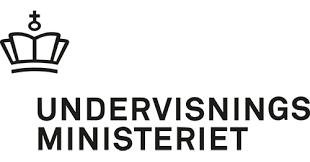 Læseplan 4. trinforløb
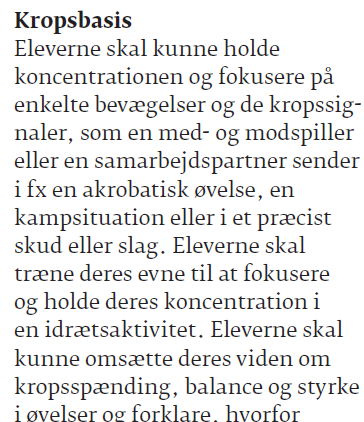 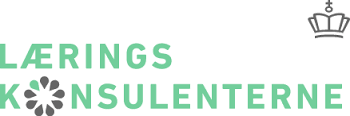 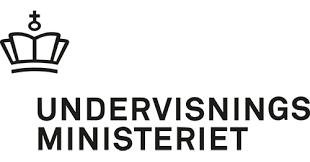 Bekendtgørelse og vejledning til prøven i idræt
http://www.uvm.dk/Uddannelser/Folkeskolen/Folkeskolens-proever/Forberedelse/Proevevejledninger
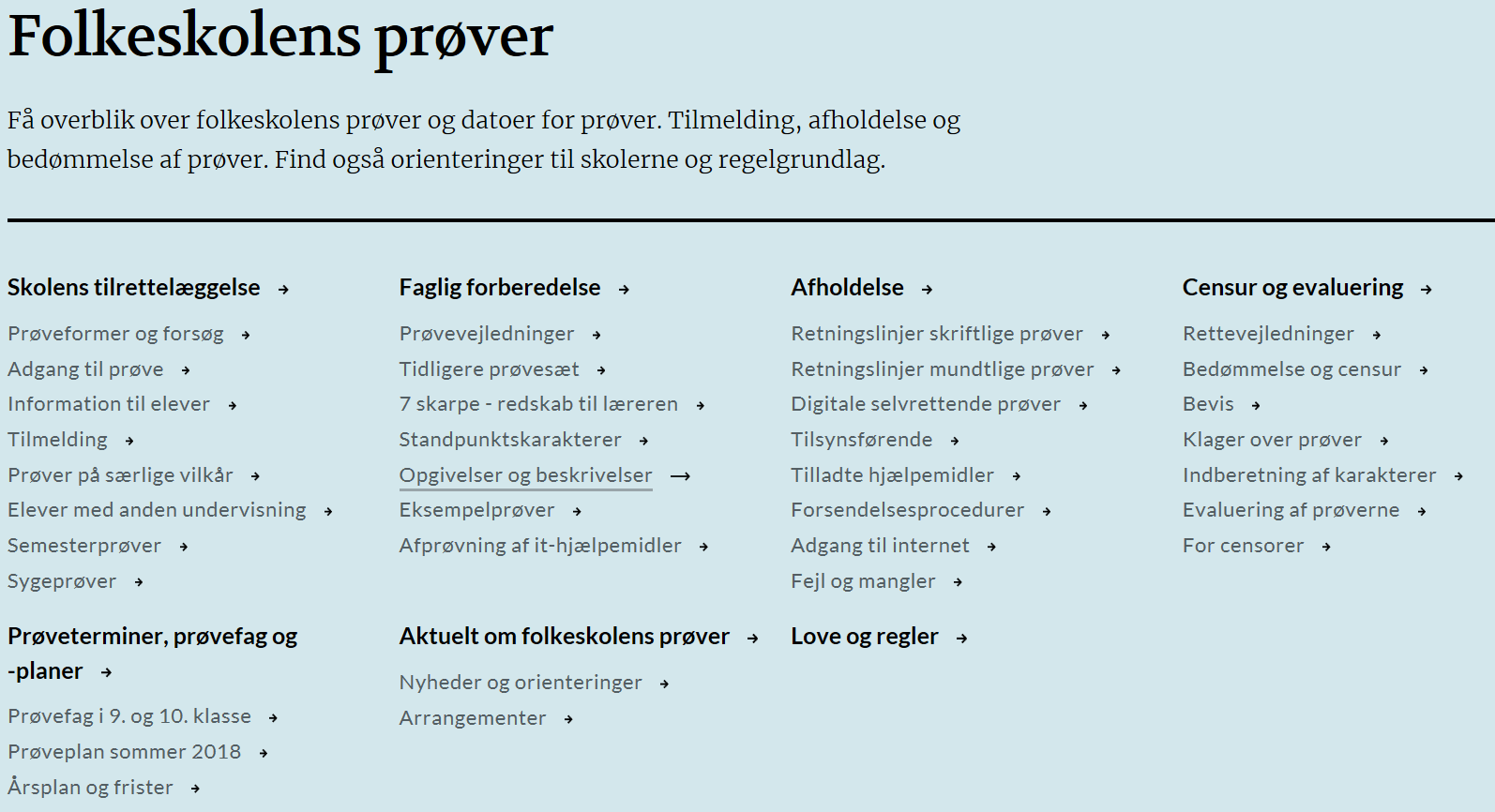 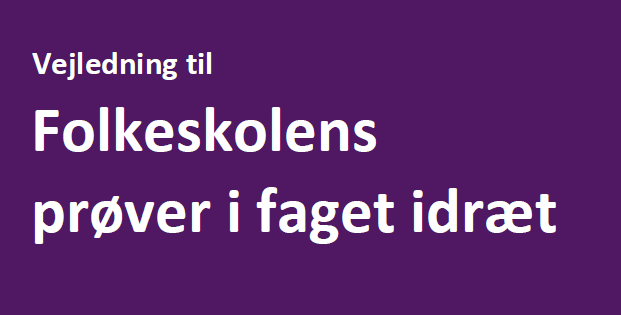 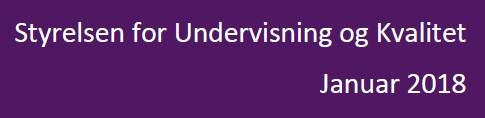 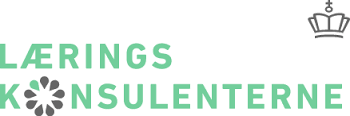 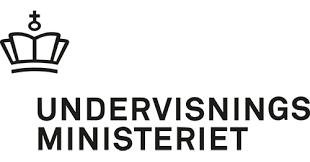 Bekendtgørelsesændringer
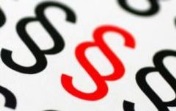 Der er INGEN ændringer i bekendtgørelsen

Uddybning i vejledningen

Selvdefineret tema 
Vælger eleverne et selvdefineret tema, er det deres opgave i samråd med læreren at opgive tekster i forhold til det selvvalgte tema. Dette skal forstås således, at gruppen skal vælge en til to tekster inden for deres selvvalgte tema og erstatte samt kombinere det med et eller flere af de andre temaer. Deres samlede tekstopgivelse skal ende på 15-20 sider ligeligt fordelt mellem selvvalgt tema og andre temaer samt idræts-faglige tekster. Disse tekster påføres elevernes disposition, og skal også være tilgængelige for censor.
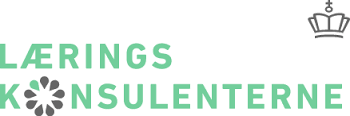 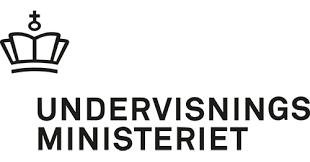 I idræt prøves eleverne i:
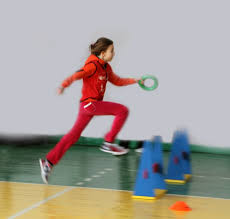 Kropslige færdigheder 
a) at tage kvalificerede valg 
b) at vise kvalitet i bevægelse 

Sammensætning af praksisprogram 
a) praksisprogrammets sammenhæng med tema 
b) idrætslige færdigheder 
c) at udvikle idrætslige aktiviteter 
d) samarbejde 

Idrætsfaglig viden 
a) i forhold til valgte tema 
b) i forhold til programmets to indholdsområder 
c) anvendelse af fagord og begreber
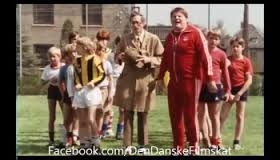 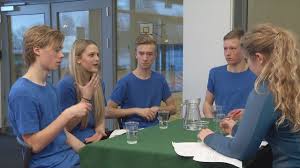 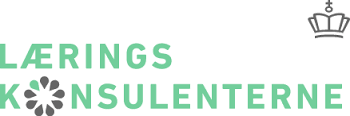 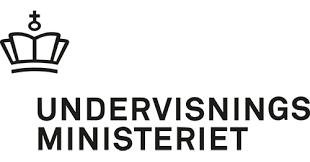 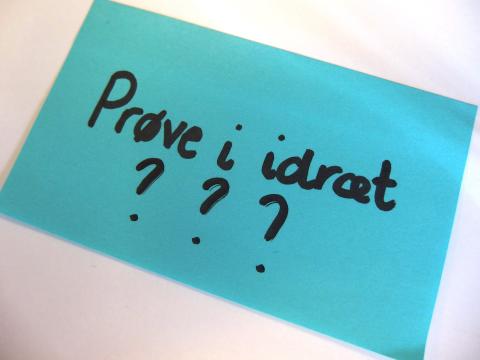 Prøvens signalement
Prøven er praktisk/mundtlig og aflægges i grupper af 2-5 elever. 
Eleverne trækker gruppevis to indholdsområder angivet i henholdsvis pulje A og pulje B senest 5 skoledage før de skriftlige prøver begynder og tidligst den 1. april. 
Grupperne udarbejder en disposition for et praksisprogram.
Grupperne arbejder med deres praksisprogram i relation til deres overordnede tema og forbereder deres mundtlige del.
Grupperne fremviser deres praksisprogram på prøvedagen med en efterfølgende reflekterende samtale.
Eleverne får en helhedsvurdering af deres samlede præstation.
Der gives en individuel karakter.
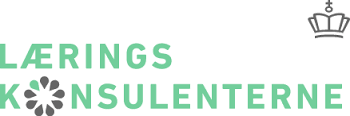 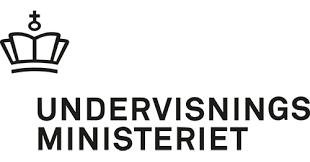 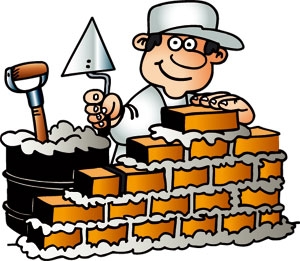 Prøveforløbet – trin for trin
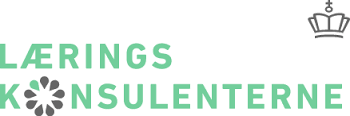 [Speaker Notes: Prøveforløbet – trin for trin er fra vejledningen!]
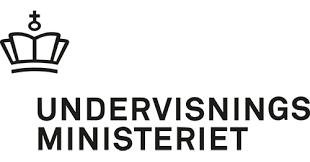 Før den 1.april
Undervise så eleverne er klædt på til at gå til prøve
Forberede eleverne på prøvens rammer og indhold
Danne grupper
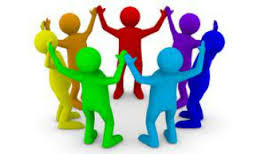 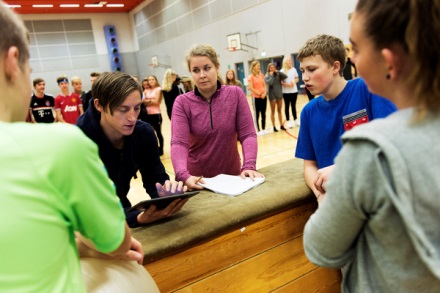 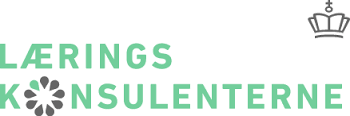 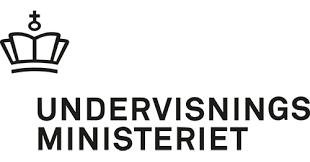 Grupper
Eleverne danner grupper af 2-5 elever med vejledning fra læreren. 
Det er lærernes ansvar, at danne ramme om en god gruppedannelsesproces samt at sørge for at alle bliver en del af en gruppe. 
Det er skolelederen der i samråd med elev, forældre og lærer, der beslutter og har ansvaret for gruppedannelse der afviger fra denne regel.
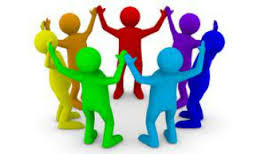 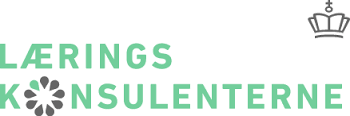 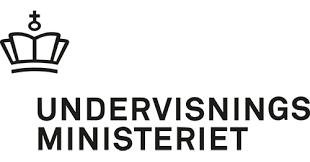 Tema
Læreren definerer i samråd med eleverne minimum tre overordnede temaer, der har været genstand for undervisning på 8. og/eller 9. klassetrin. 
Temaerne skal knyttes an til de praksisprogrammer, som eleverne udarbejder i forberedelsesperioden. 
Temaerne der udvælges til prøven skal give mulighed for at arbejde med de forskellige indholdsområder, som eleverne trækker til prøven. 
 
Forslag til temaer:
Idræt og samarbejde
Idræt og sundhed
Idræt og identitet
Idræt og køn
Idræt og kultur
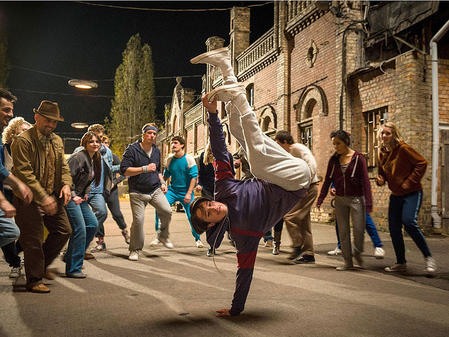 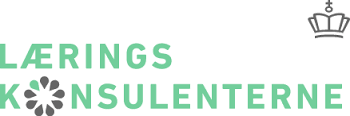 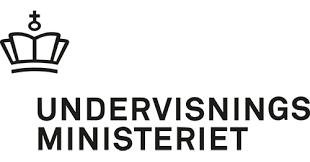 Lodtrækning af indholdsområder
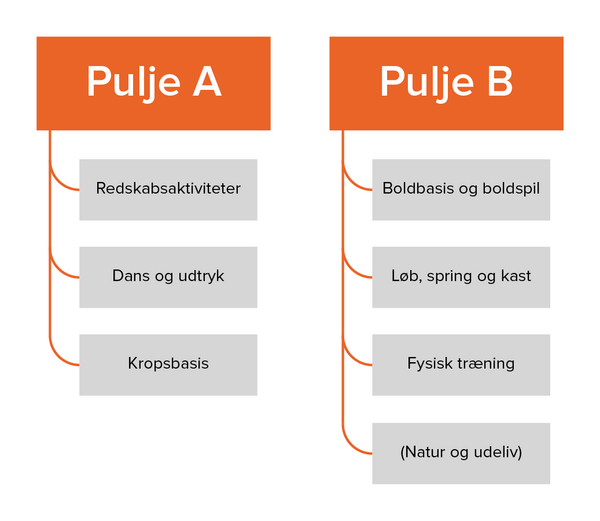 Hver gruppe trækker to indholdsområder, et fra hver af  henholdsvis pulje A og pulje B

Lodtrækning kan først finde sted fra	den 1/4-2018

Lodtrækning skal finde sted med overværelse af en ledelsesperson
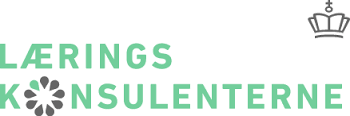 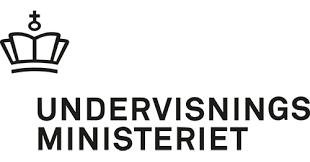 Indholdsområderne
Eleverne skal sammensætte deres praksisprogram ud fra slutmålet for indholdsområderne i fælles mål.

Eleverne skal tage kvalificerede valg i forhold til valg af øvelser, aktiviteter, bevægelser som de vælger til deres praksisprogram

Eleverne skal vise det de kan i forhold til deres tema både i den praktiske og mundtlige del

Det er vigtigt at være ekstra skarpe på, hvad indholdsområderne indeholder – og gøre eleverne opmærksomme på det

OBS! Vejled eleverne til at være meget tydelige i deres valg.
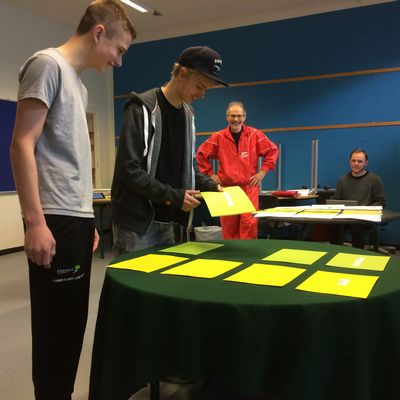 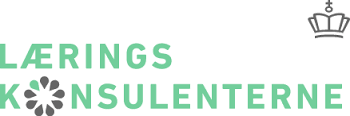 [Speaker Notes: OBS nævn hvor opvarmning hører til]
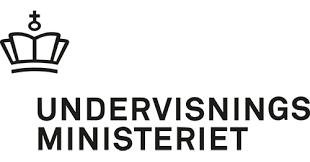 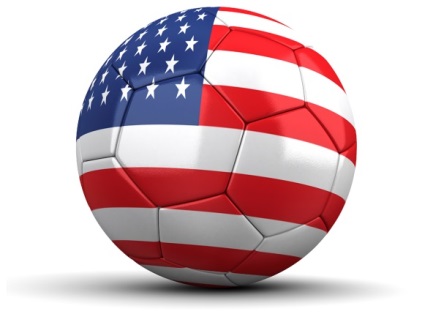 Temavalg
Eleverne vælger efter lodtrækningen i samråd med læreren et tema, som de skal indarbejde i både den praktiske og mundtlige del af prøven. Temaet skal kobles til praksisprogrammet og foldes ud til den mundtlige del. 
Det er vigtigt, at de temaer der arbejdes med og udvælges til prøven, tænkes ind i alle indholdsområderne, og at de ikke bliver for specifikke omkring et indholdsområde.
Hvis eleverne vælger at arbejde med et selvdefineret tema, som læreren ikke har opgivet, er det vigtigt, at læreren vejleder gruppen, således at temaet har et fælles idrætsfagligt indhold, som udspringer af arbejdet med kompetenceområderne.  

Selvdefineret tema 
Vælger eleverne et selvdefineret tema, er det deres opgave i samråd med læreren at opgive tekster i forhold til det selvvalgte tema. Dette skal forstås således, at gruppen skal vælge en til to tekster inden for deres selvvalgte tema og erstatte samt kombinere det med et eller flere af de andre temaer. Disse tekster påføres elevernes disposition, og skal også være tilgængelige for censor.
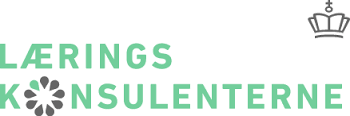 [Speaker Notes: I stedet kan det være “Idræt og historie”, hvor eleverne kunne arbejde med dansen gennem tiderne, boldspillets udvikling, redskabernes udvikling, foreningslivets udvikling inden for fx gymnastik, dans og bold frem til fitnesscentrenes tilbud, herunder yoga, crossfitness, power hold m.m.]
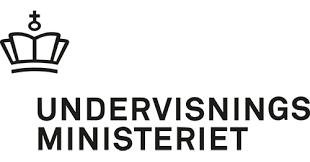 Vejledning
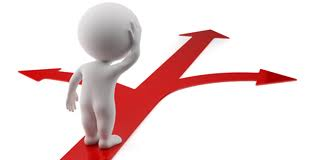 Grupperne indkredser – med vejledning fra læreren – hvilke øvelser de vil bygge deres praksisprogram op omkring, samt hvordan de vil koble praksisprogrammet sammen med gruppens udvalgte tema.
Undervisningen fra eleverne har trukket indholdsområder og frem mod den 23.april foregår som vejledning.
Efter den 23.april er det lærerens faglige vurdering, der afgør, hvor meget vejledning de enkelte grupper har brug for. Det er ikke sikkert, at alle grupper har brug for lige meget vejledning inden for alle områder. 
Læreren må vejlede grupperne frem mod prøvens start
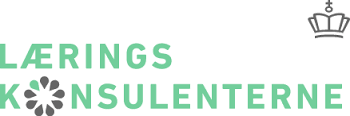 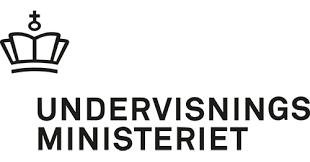 Undervisningsbeskrivelse
Undervisningsbeskrivelsen danner forbindelse mellem årets undervisning og prøven. 
Læreren udarbejder en undervisningsbeskrivelse, der udleveres til eleverne og medsendes til censor med dispositionerne og tidsplanen

Indhold:
Oplysninger om undervisningens form og indhold
Angivelse af minimum tre temaer
Tekster og multimodale tekster der har været anvendt i undervisningen
Underskrift af skolens leder
 
Undervisningsbeskrivelsen gøres tilgængelig for censor minimum 14 dage før prøveafholdelsen.
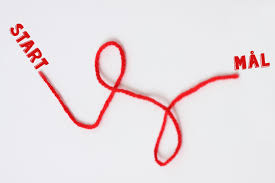 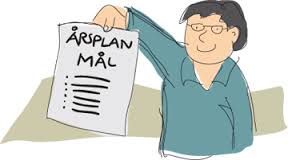 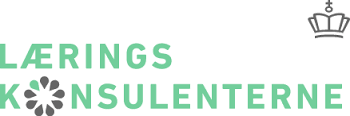 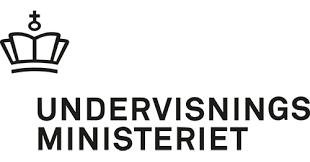 Tekstopgivelse
Der opgives 15-20 normalsider ligeligt fordelt mellem tekster til de udvalgte temaer og idrætsfaglige teori tekster, der har været genstand for undervisning på 8. og 9. klassetrin. Multimodale tekster som fx billeder, lyd, film, hjemmesider m.m., kan også opgives, hvis de har været anvendt i undervisningen, men tæller ikke med i de 15-20 normalsider. 
 
Elevernes egne producerede materialer fx filmklip m.m. kan ikke opgives – heller ikke selvom de findes på nettet.

Henvisningerne til de multimodale tekster angives også med kilde fx titel og link på den anvendte hjemmeside.
Det er lærerens faglige vurdering om en tekst, der indeholder billeder eller modeller, skal opgives som en multimodal tekst eller en normalside tekst. Det vurderes ud fra den måde, teksten er blevet anvendt på i undervisningen – og om vægtningen har været på tekst eller fx billeder, grafer med mere.
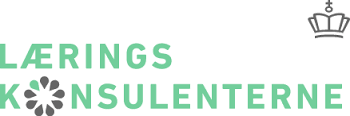 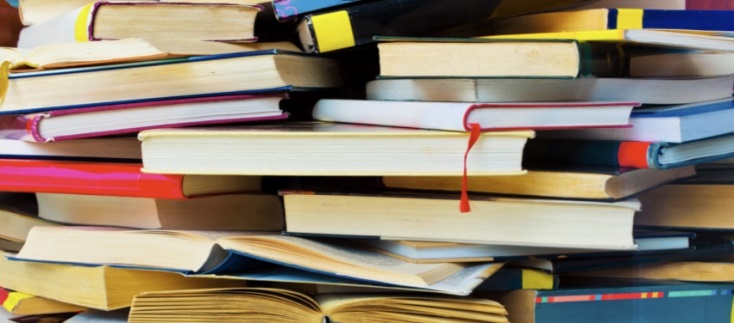 [Speaker Notes: Tekstopgivelse i forhold til valgte temaer??? Tidsmæssigt!]
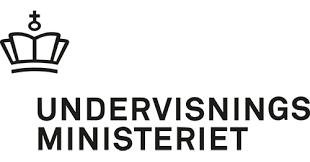 Tekstopgivelse
Tekstopgivelsen sendes sammen med undervisningsbeskrivelsen, dispositionerne og tidsplanen til censor. Tekstopgivelserne skal være tilgængelige for censor og det anbefales, at man printer alle tekster ud og at de sendes sammen med opgivelsen. 
 
I tilfælde af at en gruppe vælger et selvvalgt tema, er det deres opgave i samråd med læreren at udvælge en til to tekster inden for deres selvvalgte tema og erstatte samt kombinere det med et eller flere af de andre temaer. Disse tekster påføres elevernes disposition, og skal også være tilgængelige for censor. Disse tekster skal printes ud og vedlægges sammen med dispositionen, så det er tilgængeligt for censor.
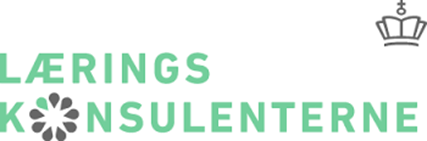 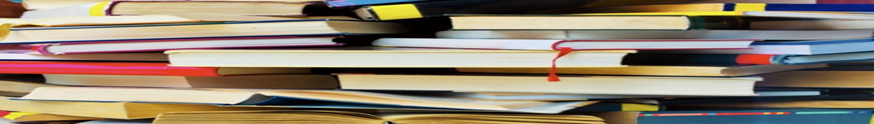 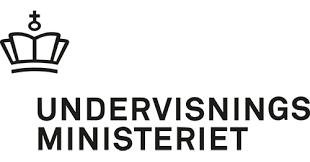 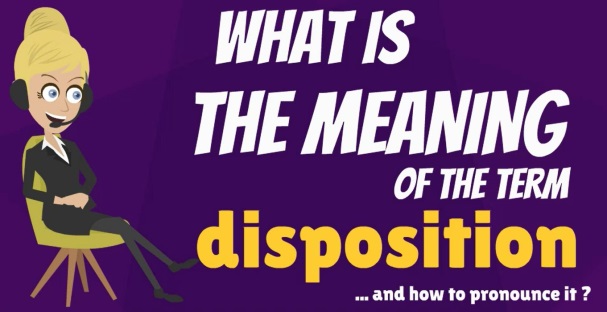 Disposition
Grupperne udarbejder – med vejledning fra læreren – en disposition for deres praktiske og mundtlige prøve. 
De praktiske øvelser i praksisprogrammet skal ligeligt fordeles mellem de to lodtrukne indholdsområder. 
Dispositionerne godkendes og underskrives af læreren samt af eleverne og afleveres til læreren.
Dispositionen er adgangsbillet til prøven.
Dispositionens indhold kan ændres frem mod prøven. Der kan afleveres en tilrettet på prøvedagen.
Dispositionen tæller ikke med i bedømmelsen
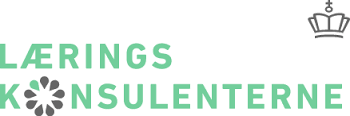 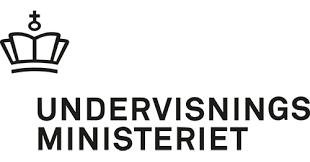 Indhold i disposition
gruppemedlemmernes navne og klasse
angivelse af valgt tema samt de to lodtrukne indholdsområder 
kort redegørelse for sammenhæng mellem tema og indholdsområder
en kort oversigt over de praktiske øvelser i praksisprogrammet 
angivelse af tekster og andre multimodale tekster anvendt under forberedelsen
angivelse af digitale medier, herunder musik og video, der evt. indgår i prøven 
elevernes og lærerens underskrifter
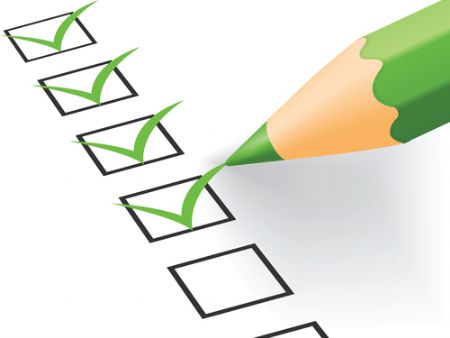 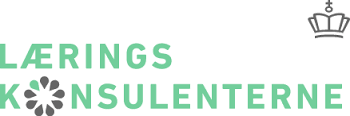 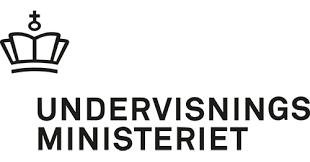 Offentliggørelse af udtræk
Dato for skolernes offentliggørelse af udtræk:
     23. april 2018
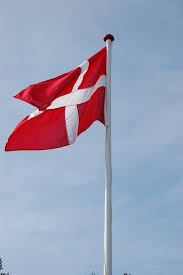 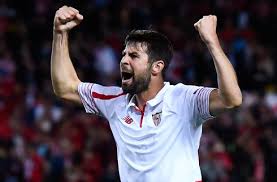 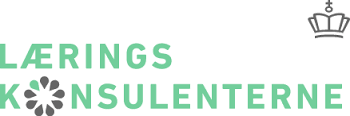 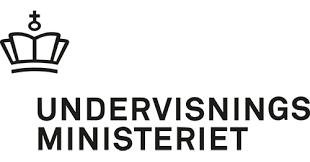 Tidsplan
Læreren udarbejder en tidsplan for prøverne

OBS! Sørg for at der er tid til at opsætte redskaber og flytte jer fra A til B

Eksaminationen inklusiv votering er 
a. 35 minutter for to elever
b. 45 minutter for tre elever
c. 55 minutter for fire elever
d. 65 minutter for fem elever

En elev der af særlige hensyn går til prøve alene får tildelt samme tid som en gruppe på to elever.
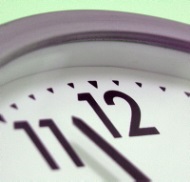 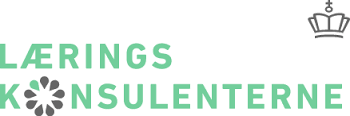 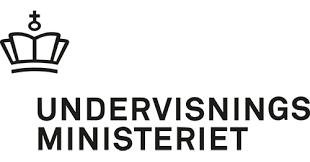 Censor
Læreren gør tidsplan, undervisningsbeskrivelse, elevdispositioner samt tekstopgivelse tilgængelig for censor, således at censor har det i hænde senest 14 dage før prøveafholdelsen.
Det er en god ide at tage en forventningsafstemningssamtale med censor inden prøven. Gør censor opmærksom på særlige vilkår.
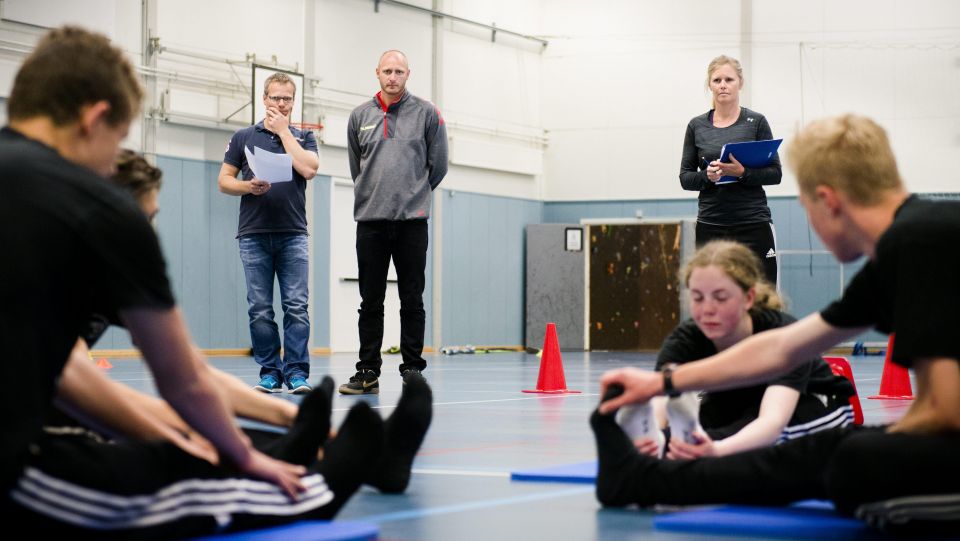 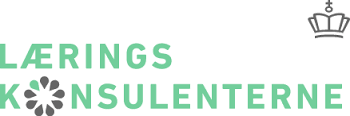 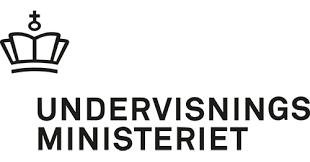 Sygdom og skader
Den syge eller skadede elev:
Gå til sygeprøve med samme disposition og lodtrukket indholdsområder.
Gennemføre prøven i det omfang det er muligt. Eleven bedømmes på samme vilkår som andre elever.

Resten af gruppens medlemmer:
Gennemfører prøven med en mindre i gruppen.
Gennemføre prøven med en ”stand in” for den skadede eller syge elev.

- I tilfælde af frafald i en gruppe kan gruppen ændre i deres program sådan at programmet passer til gruppens størrelse
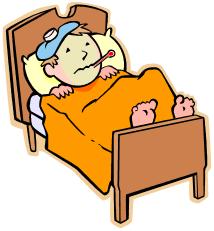 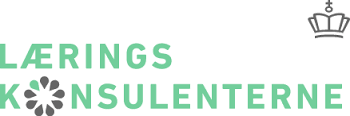 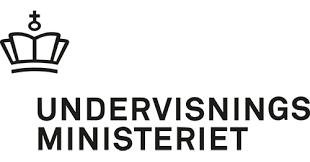 Prøve på særlige vilkår
Skolens leder skal tilbyde særlige vilkår til elever med psykisk eller fysisk funktionsnedsættelse eller tilsvarende vanskeligheder, når dette er nødvendigt for at ligestille disse elever med andre i prøvesituationen. 
Det er en forudsætning, at der ikke sker en ændring af prøvens faglige niveau, og at prøvens mål og sværhedsgrad ikke ændres.
Formålet med de særlige prøvevilkår er at ligestille elever med psykisk eller fysisk funktionsnedsættelse eller tilsvarende vanskeligheder med andre elever i prøvesituationen. 
Eleverne bedømmes individuelt, og bedømmelsen gives på baggrund af en helhedsvurdering ud fra graden af målopfyldelse i faget. 
Skolens leder kan i særlige tilfælde beslutte, at en prøve, som er tilrettelagt som gruppeprøve, i stedet tilrettelægges som en individuel prøve for en elev, når det er begrundet i hensyn vedrørende eleven.
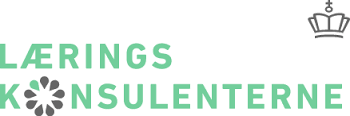 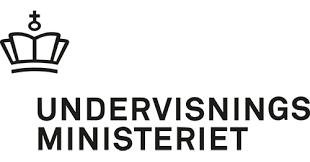 Særlige vilkår…hvordan?
Eleven kan have en hjælper med til prøven
Eleven kan have hjælpemidler med
Prøven kan organiseres sådan, at tiden bliver tilrettelagt sådan at eleven ligestilles med de andre elever
Eleven kan gå op til prøven alene
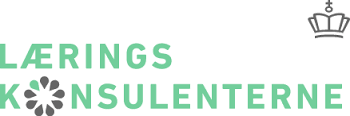 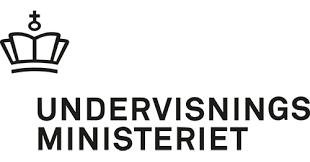 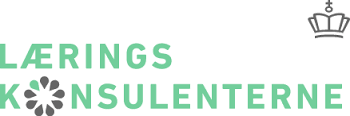 Eksaminationen
Prøven består af to dele: en praktisk og en mundtlig
Prøven kan foregå samme sted eller to steder
Prøven starter når eleverne går i gang med deres praksisprogram, og i forlængelse heraf foregår den mundtlige samtale
Censor og lærer skal tilstræbe ikke at kommunikere undervejs
Det kan være en hjælp med billeder af eleverne eller at eleverne har nummer på
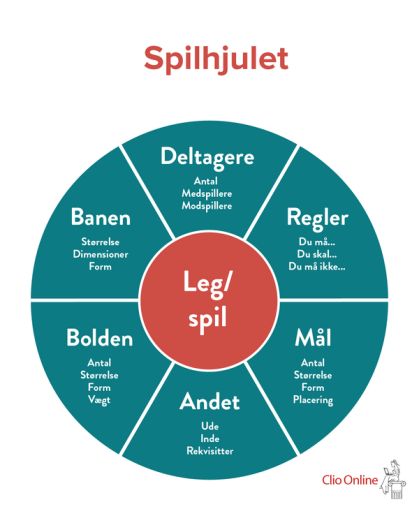 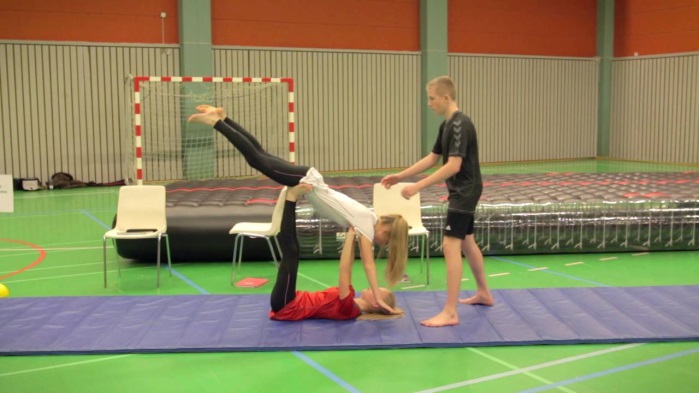 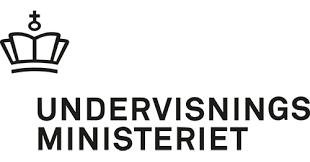 Prøvens praktiske del
Praksisprogrammets indhold skal ligeligt være fordelt mellem de to indholdsområder. 
Eleverne fremviser deres praksisprogram – det påhviler gruppen, at alle gruppemedlemmer deltager lige meget under udførelsen af de praktiske øvelser. Det handler om, at ALLE får vist, hvad de kan
I forhold til sikkerhed kan læreren eller en anden være behjælpelig med sikkerheden i f.eks. redskabsaktivitet. 
Eleverne kan trække andre med ind i deres praksisprogram som hjælpere for at understøtte deres praksisprogram. 
Praksisprogrammet kan foregå indendørs og udendørs
Transporttiden mellem to steder indregnes i den samlede tid
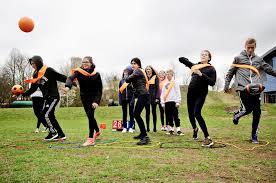 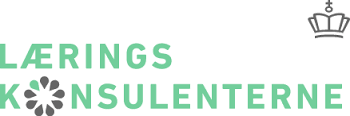 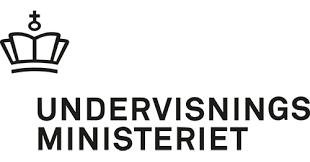 Prøvens mundtlige del
Prøvens mundtlige del foregår i umiddelbar forlængelse af den praktiske del og foregår som en samtale mellem elever og lærer. Censor kan stille uddybende spørgsmål. 
Samtalen er en reflekterende samtale, en dialog med udgangspunkt i elevernes praksisprogram , idrætsfaglige viden og deres overvejelser i forhold til tema og indholdsområder. 
Eleverne kan med fordel starte samtalen ud fra et forberedt oplæg. 
Undervejs i samtalen påhviler det læreren, at alle elever i gruppen får mulighed for at komme til orde. 
Den mundtlige del kan foregå i det samme lokale som den praktiske del eller i et tilstødende lokale.
Det er censor der bestemmer, 
      hvornår prøven slutter.
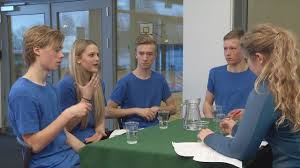 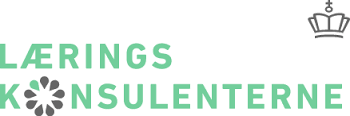 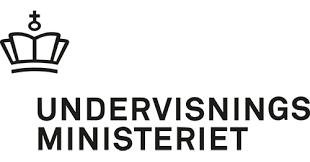 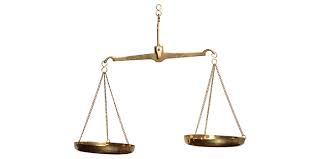 Vurderingskriterier
Karakteren gives på baggrund af en helhedsbedømmelse af elevens evne til at opfylde en række af fagets fælles mål i relation til de indholdsområder og tema, som eleverne har trukket og valgt. 
I vurderingen er det vigtigt at medtage præstationens såvel positive som negative sider. 
Der er tale om en helhedsbedømmelse, hvor de kompetencer eleven har demonstreret, vægtes i en helhed. 
Vurdering skal ske på baggrund af det eleven præsterer på dagen. 

OBS! De vejledende karakterbeskrivelser findes i vejledningen
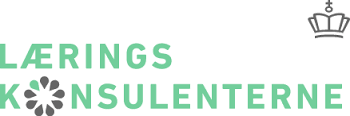 Vejledende karakterbeskrivelser
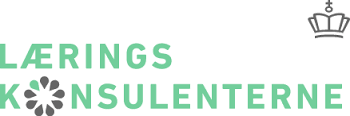 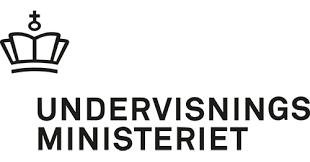 Hjælpemidler til vurdering
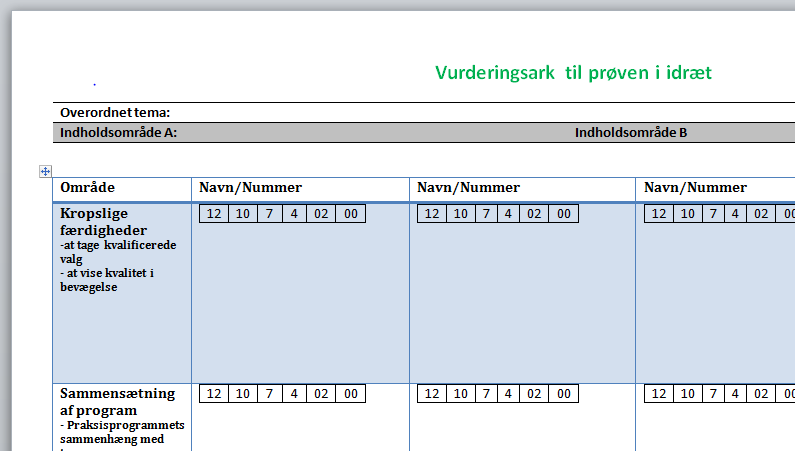 Sørg for at have billeder af eleverne eller giv dem nummer.
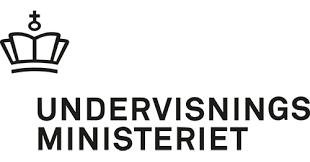 Eleverne prøves i:
Kropslige færdigheder 
a) at tage kvalificerede valg 
b) at vise kvalitet i bevægelse 
 
Sammensætning af praksisprogram 
a) praksisprogrammets sammenhæng med tema 
b) idrætslige færdigheder 
c) at udvikle idrætslige aktiviteter 
d) samarbejde 

Idrætsfaglig viden 
a) i forhold til valgte tema 
b) i forhold til programmets to indholdsområder 
c) anvendelse af fagord og begreber
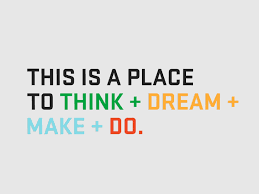 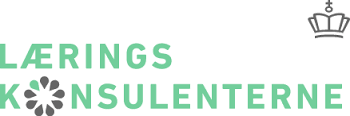 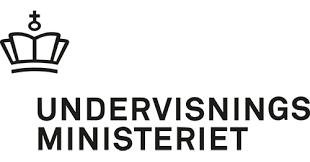 Gode råd og fif!
Sæt eleverne godt ind i de krav og rammer der i denne prøve
Tag evt. 8.klasserne med i forberedelsen og under prøven, så de oplever prøven
Sørg for at eleverne er opvarmet inden prøven
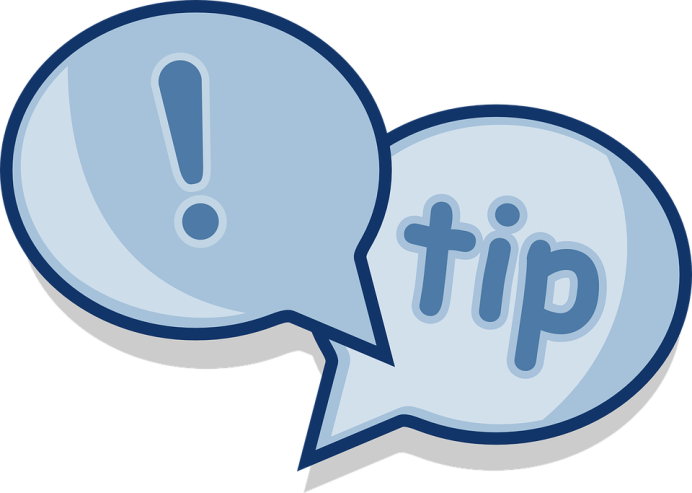 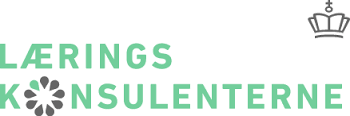 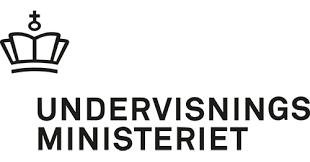 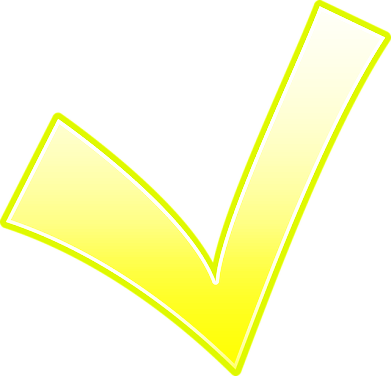 Tjekliste til eleverne
Planlæg jeres program minut for minut. Hvor skal det foregå? Hvilken rækkefølge? Hvor lang tid tager det? Hvordan kommer vi fra en aktivitet til en anden? 
Vær sikker på at I bruger hele tiden! Ikke for lidt tid eller for meget tid! Øv jeres program og tag tid! 
Vær sikker på at jeres program er ligeligt fordelt mellem de to indholdsområder.
Vær sikker på at jeres program viser jeres tema. At jeres øvelser, aktiviteter og spil viser jeres tema.
Forbered jeres mundtlige del, så I starter med at forklare jeres valg; hvorfor har I valgt at tage de forskellige øvelser mm med i jeres program i forhold til indholdsområder og tema. Uddyb jeres tema med teori og perspektiver. Medbring evt. en analyse, en model eller andet som I vil gennemgå.
I skal sørge for at alle får taletid.
Sørg for at teknikken virker (musik, projektor, airtrack mm.)
Sørg for at have styr på de redskaber, rekvisitter og bolde, som I skal bruge.
Få styr på jeres aftaler med hjælpere, der skal styre musikken, hjælpe med at sætte redskaber op og være kaniner i jeres program. 
I skal forberede lokalerne imens de andre er til den mundtlige del af prøven.
Husk at tage smykker af, sæt håret, tag noget tøj på der skaber et hold evt. samme t-shirts eller samme farve tøj. Spyt tyggegummi ud og tag passende fodtøj på. 
Tjek tidsplanen, så I er klar. 
Træk vejret og nyd det!
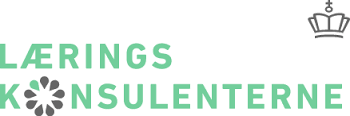 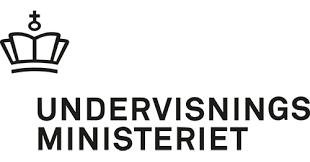 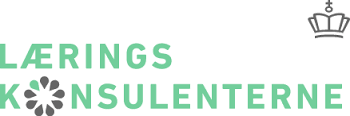 De 7 skarpe i idræt
https://www.uvm.dk/folkeskolen/folkeskolens-proever/forberedelse/syv-skarpe-til-laereren
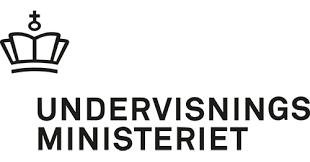 Bekendtgørelse og vejledning til prøven i idræt
http://www.uvm.dk/Uddannelser/Folkeskolen/Folkeskolens-proever/Forberedelse/Proevevejledninger
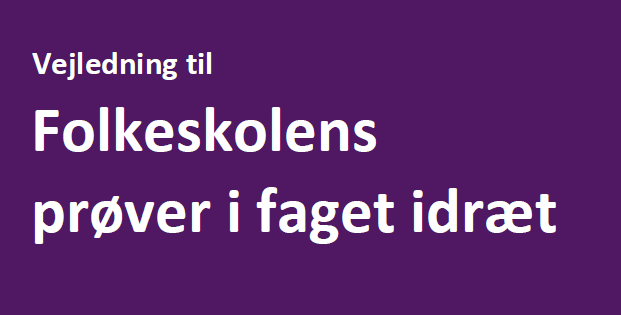 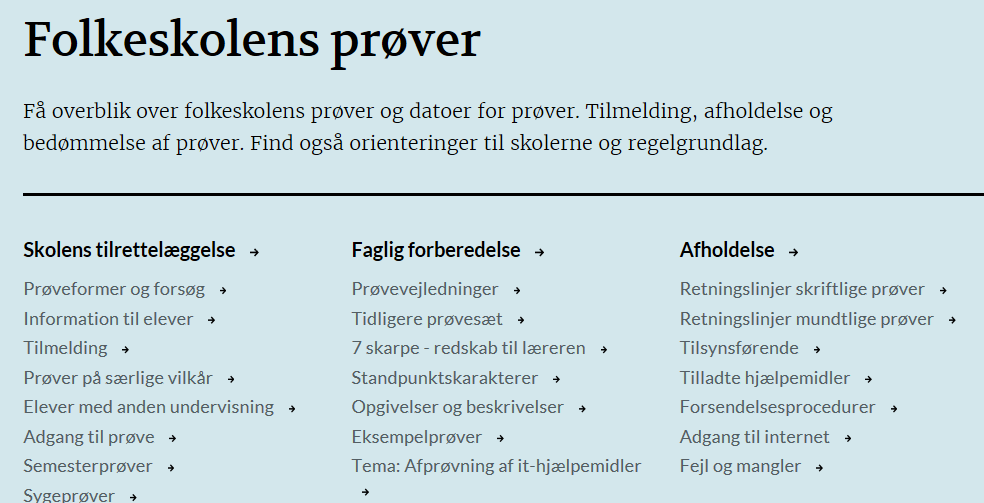 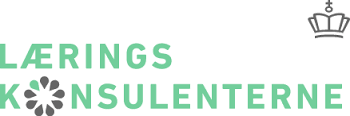 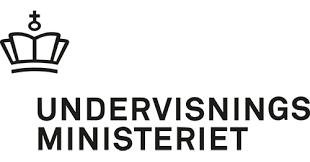 Prøvemappen
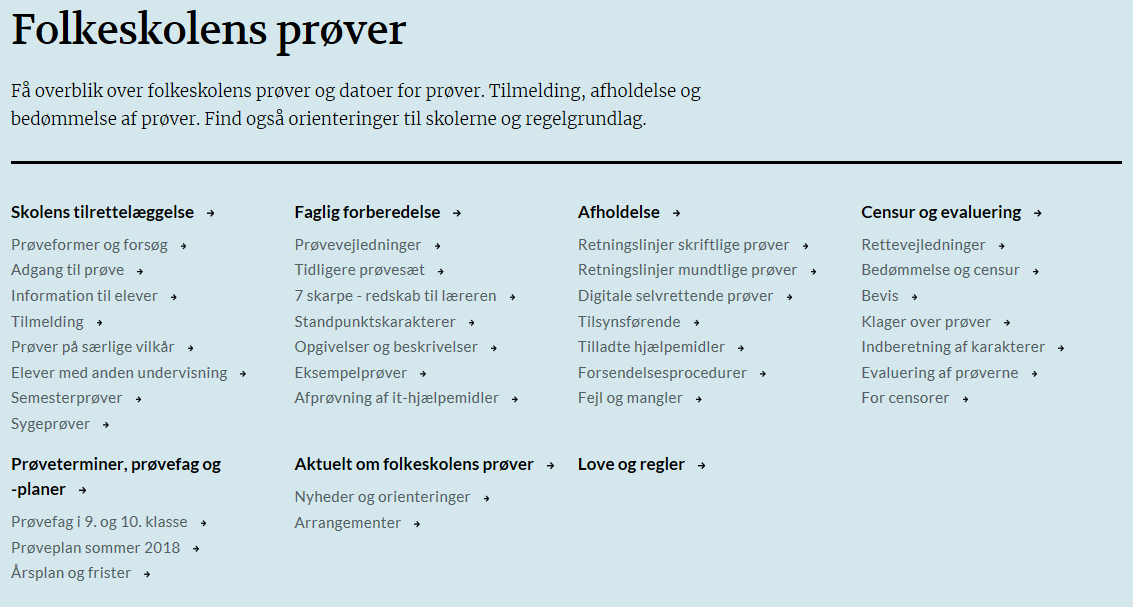 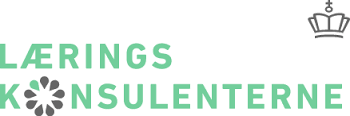 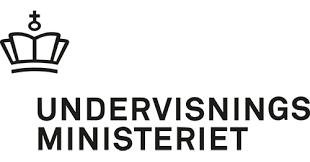 Spørgsmål
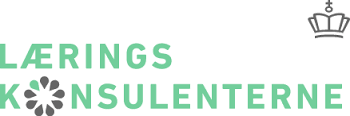